MIDDLE STATES ACCREDITATIONWilliam Paterson University
Town Hall March 11, 2020
by Co-chairs, Dr. Sandra Hill & Dr. Jonathan Lincoln
Activities to date
Working groups collected data and wrote initial drafts of chapters, Fall 2019

MSCHE conference, Dec 2019 – 9 WP faculty and staff attended (Deans, UCC, SCPE, IE, AA, EM, President’s Office)

Steering Committee met Feb. 5, 2020 to kickoff spring 2020 work

Self-study draft – writing and revising continues spring 2020

Town Hall - March 11, 2020 Raubinger 101 – present Draft 1 Self-study to the WP community for review and feedback

Visiting Team Chair selected – Dr. William Fritz, President, College of Staten Island
Progression of Self-study – 3 Drafts -
Spring 2020: 
Draft 1: Meeting the MSCHE standards’ criteria
Feedback solicited from the campus community –”filling in the gaps” on criteria
Feedback utilized in draft revisions

Spring 2020-Summer 2020
Draft 2:  Telling our story 
Revise and rewrite to create a narrative (Draft 2)
Construction of an interesting, clear, and compelling story

Summer 2020-Fall 2020
Draft 3:  Rewriting and Revising our story
Visiting team chair preliminary visit, fall 2020
Final revisions per team chair in fall 2020
Submit self-study to MSCHE review team, early spring 2021
Expanding Use of Campus Labs for Assessment
Training in use of Campus Labs for program assessment & on- going assessment 

Fall 2019: 
5 workshops by IE for college and program assessment coordinators + individual sessions  
writing a mission statement and measurable SLOs (student learning outcomes) 
creating a curriculum map of courses for assessment 
entering plans and SLOs into the Planning module in Campus Labs
Campus Labs Training & Use  -continues-
Spring 2020
Continued IE-sponsored implementation sessions for uploading into Planning module (mission, goals, student learning outcomes)

All academic colleges are using Campus Labs for assessment documentation
Upload completion rates in Planning: 
> 60% among all programs in 4 colleges 
 100% COE programs in Chalk & Wire system

GOAL 100% ALL

Training loading assessment data into Outcomes module – March 24-31, 2020

Work with non-academic units on assessment repository in Campus Labs -ongoing
Other Initiatives in the Works
Assessment of Assessment -- University Assessment Council composed of:
Academic Assessment Committee (AAC) (college assessment coordinators, UCC chair rep, IE, AA rep)
Administrative Assessment Committee (ADAC) (non-academic units, IE, AA)

Institutional Effectiveness Plan - how we assess, assess our assessment, and link assessment to planning and resource allocation
University Assessment Council Assessment of Assessment: Academic/Non-Academic (co-chairs of AAC, ADAC, Exec Dir IE)
Academic Assessment Committee (AAC)

college assessment coordinators
UCC chair rep
IE rep
AA rep
Administrative Assessment Committee (ADAC)

non-academic unit reps
IE rep
AA rep
Your Homework!Feedback on Draft 1 – Mar 11-Apr 6,2020
Access draft 1 and feedback survey at 
https://www.wpunj.edu/institutional-effectiveness/accreditation/
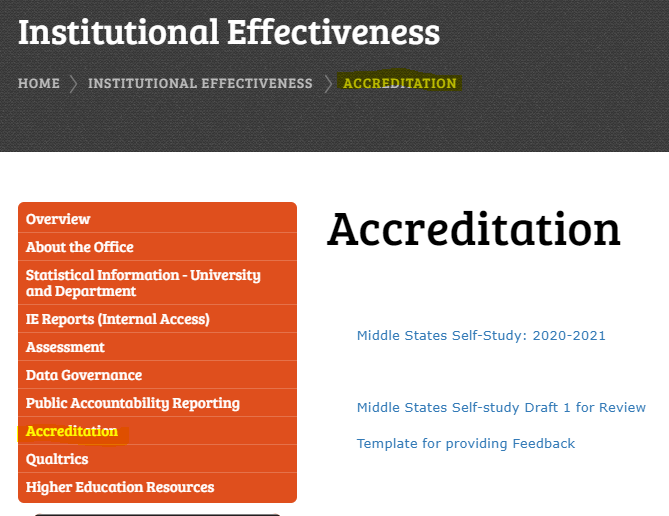 Welcome Questions or Comments
Contact:  Sandra Hill (hills21@wpunj.edu)
Or
Jonathan Lincoln (lincolnj@wpunj.edu)